Kwaliteitsmanagement
Les 3: productie en prestatie indicatoren
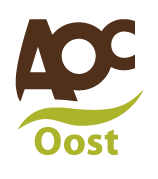 Doel van de les
Aan het einde van de les weet je wat prestatie-indicatoren zijn.
Aan het einde van de les kun je uitleggen hoe de Demingcirkel werkt.
Kwaliteit van productie
Kwaliteit van productie van belang voor product maar ook voor proces

Goederen moeten voldoen aan specificaties
Dit is technische kwaliteit of productkwaliteit

https://www.youtube.com/watch?v=UbTzFxCxWBI Kwaliteit bij DE
Kwaliteit van productie
Om het proces zo soepel mogelijk te laten verlopen wil je geen onnodige activiteiten hoeven doen
Je zorgt voor stroomlijning of value stream mapping
Als je meer wilt weten kun je hier naar een aantal video’s kijken.

Je gaat het productieproces afslanken
Kostenreductie

Overtollige niet waarde-toevoegende activiteiten worden weggesneden
Kwaliteitsverbeterende activiteiten
Nadat met value stream mapping verspilling is opgespoord, worden ze uit het bedrijfsproces verwijderd

De volgende activiteiten typeren een efficiënt bedrijfsproces:

JIT-productie  alleen produceren als er een bestelling is. Dit voorkomt overproductie en voorraden.
Kanban  een methode om JIT toe te passen. Alle halffabricaten worden JIT gemaakt. Onderdelen worden pas gemaakt als er om wordt gevraagd. Zo voorkom je tussenvoorraden. 
Flow-productie  machines worden op volgorde van de bewerkingen geplaatst. Waardestroom neemt toe en de wacht- en transporttijden nemen af.
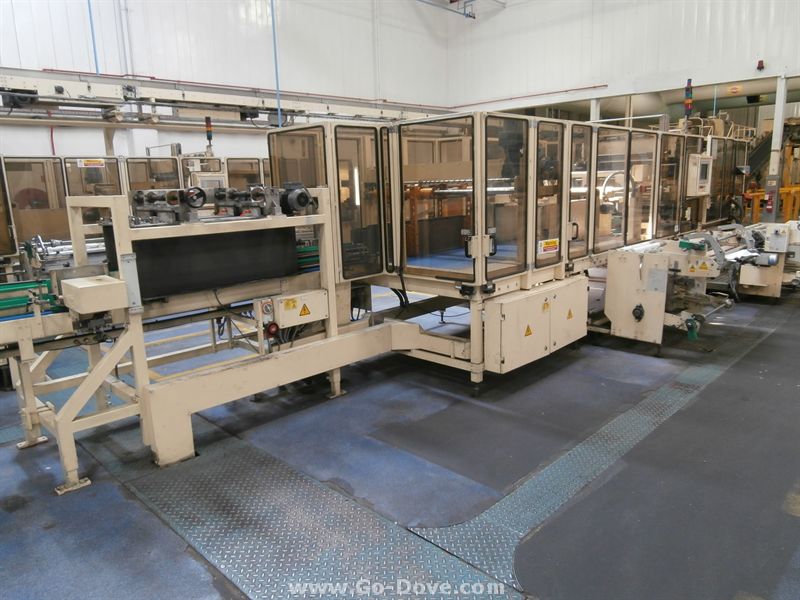 Flow-productie
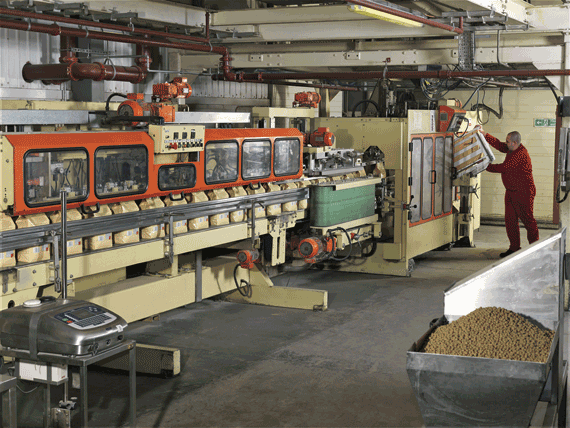 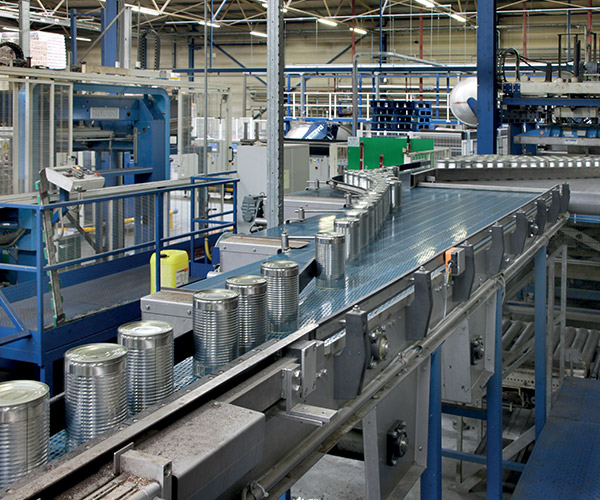 Kwaliteitsmeting
Prestaties of kwaliteit uitdrukken in getallen is vaak lastig

Deze getallen heten prestatie indicatoren
Prestatie-indicator geeft de kwaliteit aan van de geleverde prestaties

Prestatie-indicatoren worden ook wel kengetallen genoemd, maar is niet hetzelfde
Kengetallen vs prestatie-indicatoren
Kengetallen geven de feitelijke situatie weer
Niet bedoeld om prestatie te sturen
Geven het resultaat van handelen weer

Prestatie-indicatoren zijn bedoeld om sturing in het proces mogelijk te maken, hierbij wordt wel gebruik gemaakt van kengetallen
Streven naar verbetering van kwaliteit
Belang van prestatie-indicatoren
Prestatie-indicatoren als hulpmiddel bij stuurinformatie
Noodzakelijk voor besluitvorming door managers

Kwaliteit van de prestatie-indicatoren en dus de informatie is van groot belang. 
Kwaliteitsaspecten zijn:
Volledigheid  alle aspecten in zich hebben die van belang zijn voor het doel
Juistheid  nauwkeurigheid en betrouwbaarheid van de informatie
Tijdigheid  informatie moet op het juiste moment vertrekt worden
Voorbeelden productiebedrijf
Voorbeelden dienstverlenende organisatie
Dr. J.G.W. Kosterink
Het leveren van kwaliteit kost geld. Het niet leveren van kwaliteit kost kapitalen.
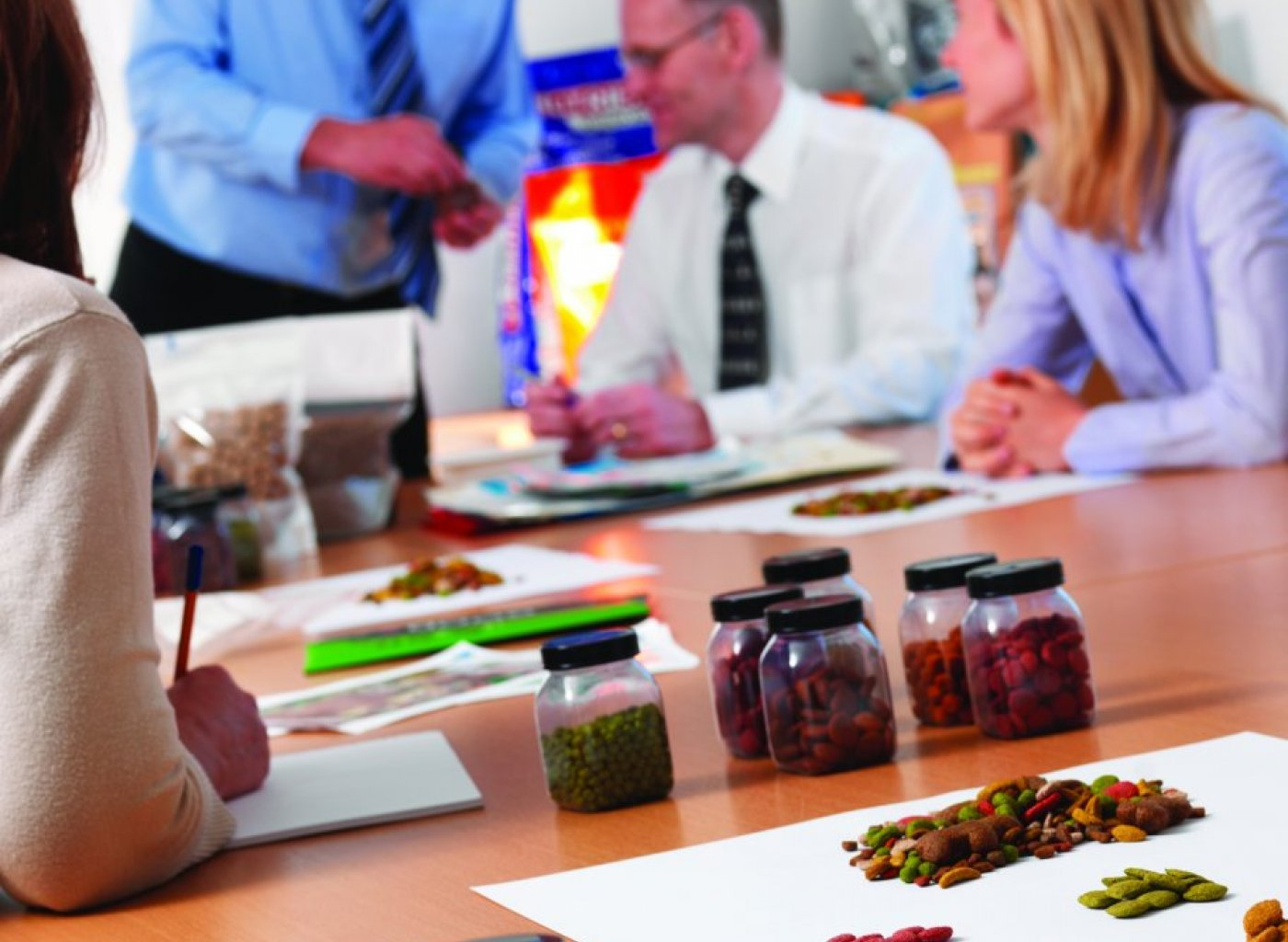 Aan de slag
Maar in duo’s een overzicht van prestatie-indicatoren voor een dierenspeciaalzaak in de fases inkoop, productie, verkoop.
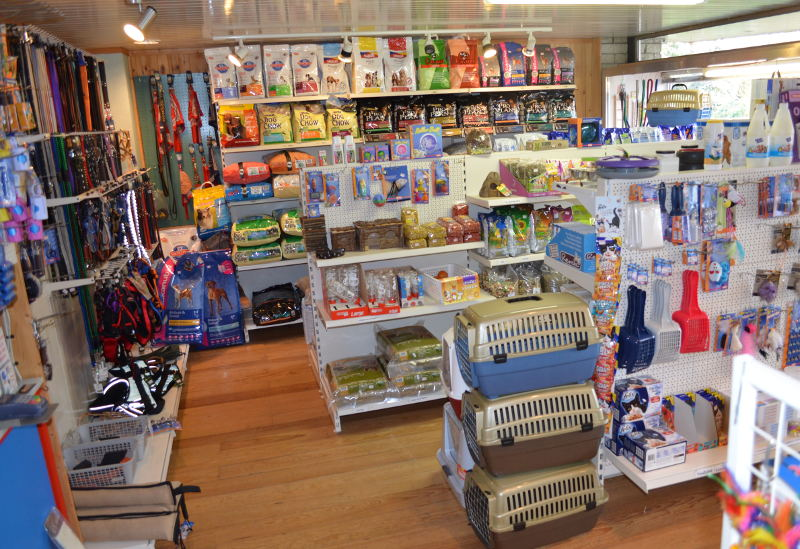 Deming
Om kwaliteit de behouden moet een organisatie hier continu mee bezig zijn
Structurele kwaliteitsverbetering

Om resultaten van een verbetering zichtbaar te maken kan gebruik worden gemaakt van de regelkring
PDCA cirkel  Plan, do, check, act
Demingcirkel
De fasen moeten continu worden doorlopen om een preventieve werking te krijgen
Daarmee kan het proces van kwaliteitsverbetering goed worden beheerst
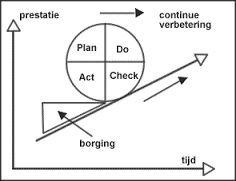 Demingcirkel
1. Plan: werkzaamheden worden zorgvuldig voorbereid en gepland. Plan van actie
2. Do: uitvoering van het plan en het opleveren van het eindproduct
3. Check: tijdens de uitvoering zullen controles plaatsvinden. Bij een afwijking moet actie ondernomen worden. De output van een proces wordt gemeten aan de gestelde eisen
4. Act: corrigerende maatregelen worden uitgevoerd
Vladimir Lenin
Vertrouwen is goed, controle is beter
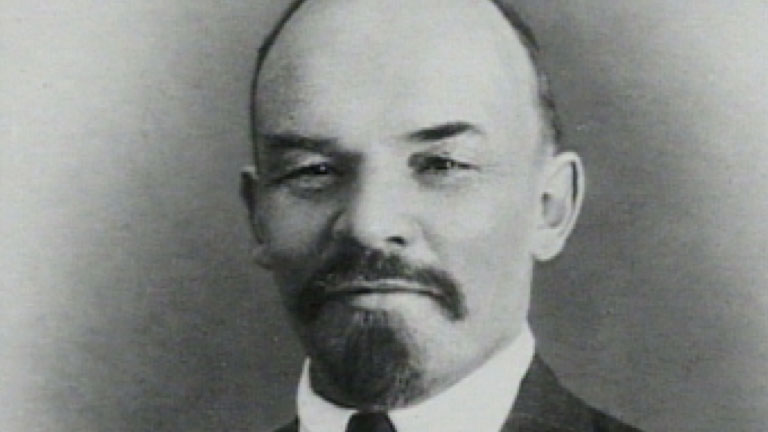 Technieken op processen te beheersen
Inspectie 
Kan op verschillende wijze gedaan worden

100% inspectie
Kost veel tijd
Niet helemaal betrouwbaar, goede producten kunnen toch worden afgekeurd

Steekproefsgewijze keuring neemt deze plaats over 
Niet alles controleren maar delen
Niet mogelijk bij bijvoorbeeld een product als pacemakers
Steekproefsgewijze keuring
Representatief
Vast gelegde eisen moeten zo goed mogelijk aanwezig zijn in de steekproef

Vooraf moeten eisen aan de steekproef zijn geformuleerd 
Deze eisen moeten worden vastgelegd in een keuringsschema

Grenswaarden worden vastgesteld. Wanneer wordt een partij goedgekeurd.
Bijvoorbeeld maximaal 2 fouten in de steekproef van vijftig stuks
Steekproef
Je loopt altijd het risico dat een partij onterecht wordt goedgekeurd of afgekeurd

Producentenrisico
De kans dat een partij ten onrechte wordt afgekeurd

Consumentenrisico 
De kans dat een partij ten onrechte wordt goedgekeurd
Acceptable Quality Level
Soms wordt er afgesproken dat een aantal producten buiten de eisen mag vallen
Fouten in de partij mogen
AQL-principe

Bepaald geaccepteerd foutenniveau
Bijv. een AQL van 5% betekent dat er niet over deze 5% fouten mag worden gegaan
Acceptable Quality Level
Steekproefsystemen onderscheiden twee proefsystemen

Attributieve keuring
Een product voldoet wel of niet aan de eisen
Goed of fout 

Keuring op variabele
Producteigenschappen worden gemeten als variabele
Wordt gebruikgemaakt van de informatie in welke richting en in welke mate een product van een eis afwijkt
Aan de slag
In de ELO staan opdrachten voor jullie klaar

Huiswerk voor volgende les. Zorg dat je deze opdracht af hebt voor de les.